Chairing SkillsBarking and Dagenham CouncilMember Induction
1
Bethan Evans Presenter
2
Purpose of the session
3
Relevant to you all, whether you are an experienced Chair or not!
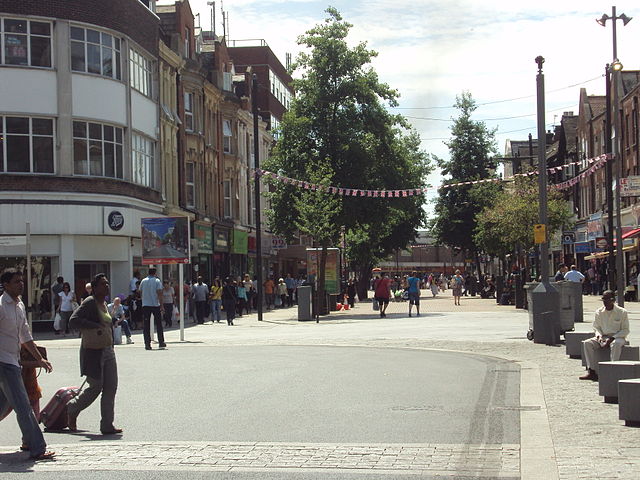 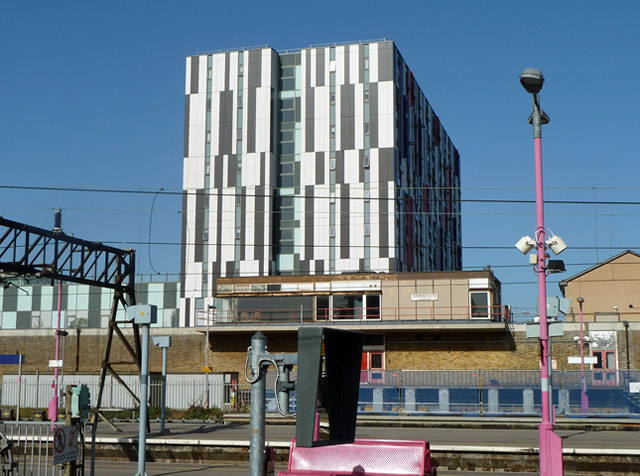 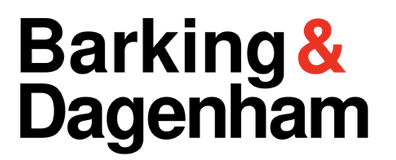 The Role of a meeting Chair at the council
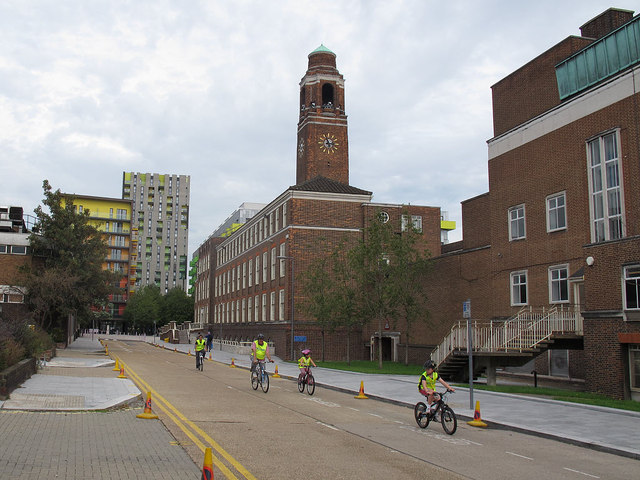 5
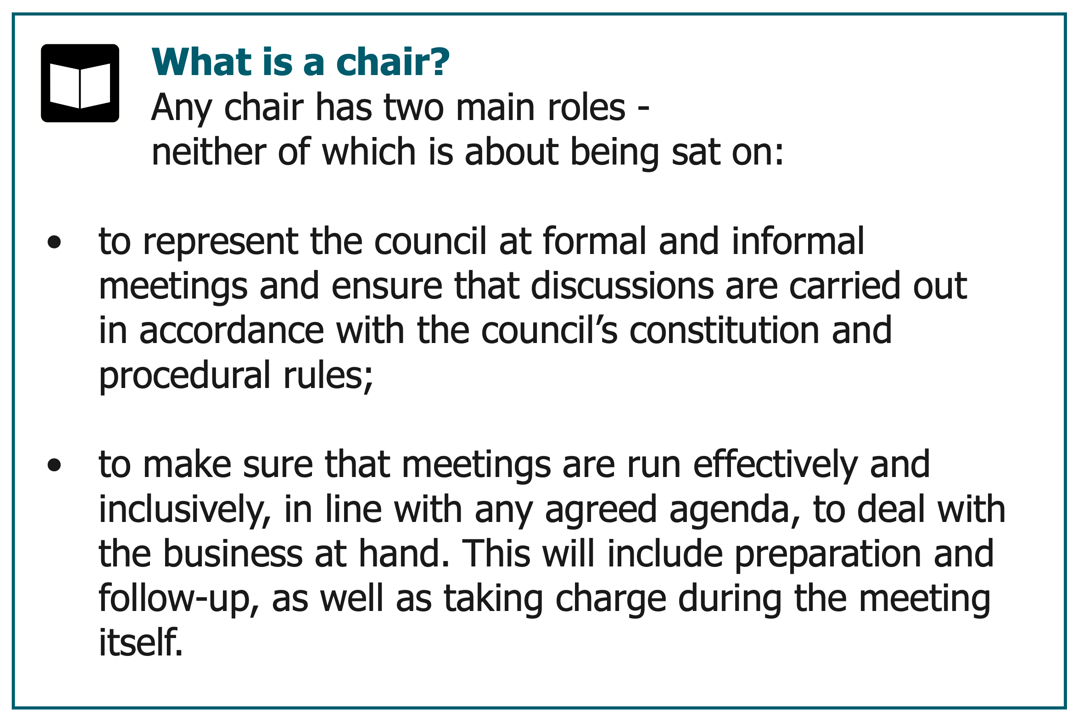 6
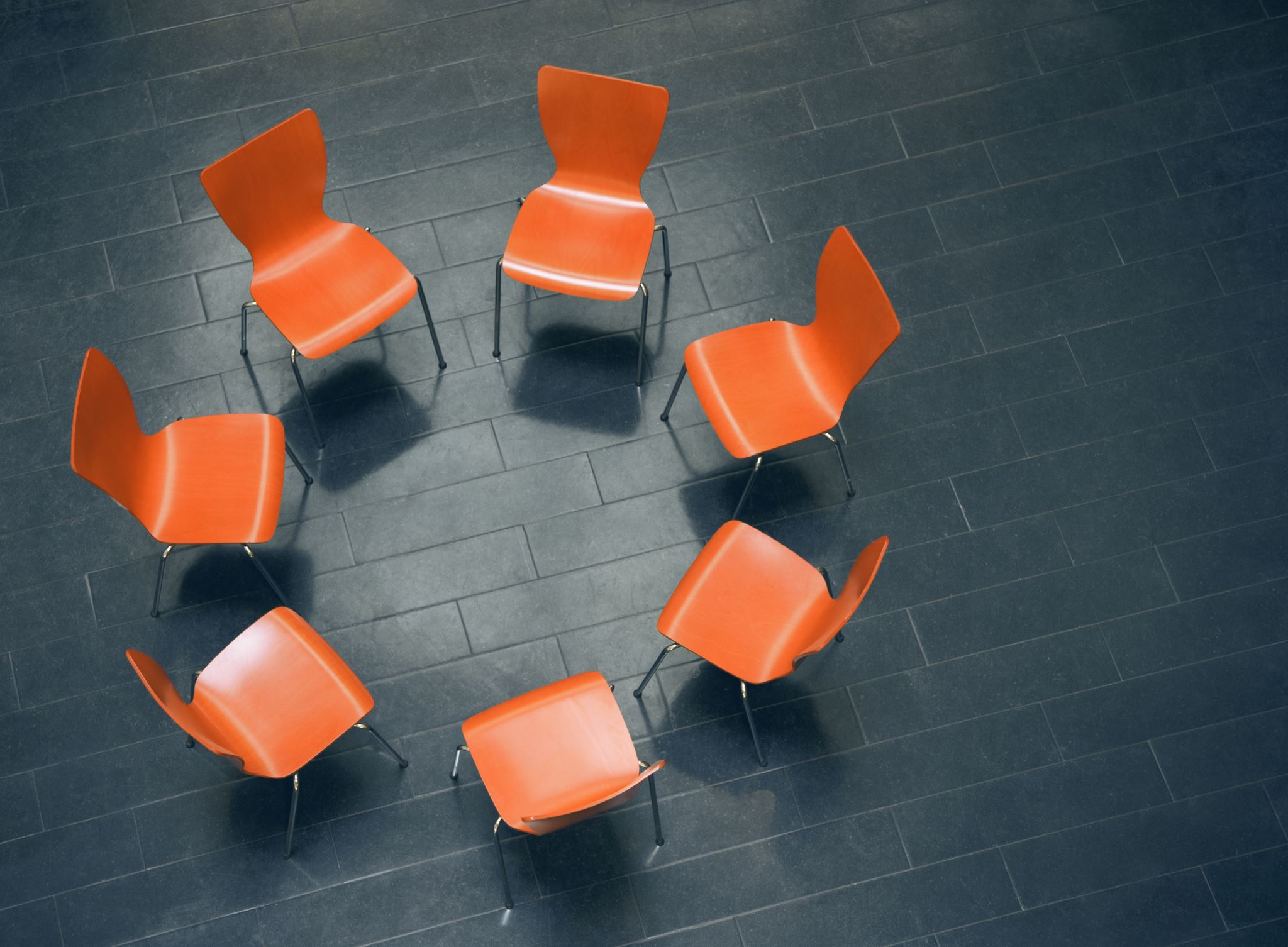 A good chair helps the meeting to run smoothly and efficiently. 

They will make sure that:
all the business is discussed
everyone’s views are heard
clear decisions are reached
the meeting starts and finishes on time

The Resource Centre – advice for Community Groups
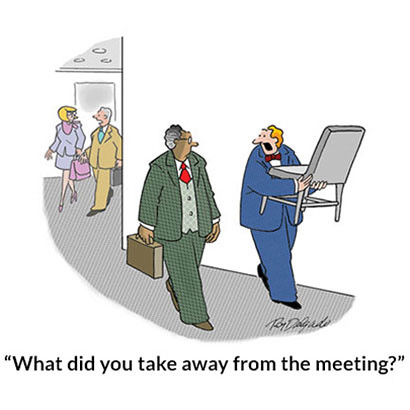 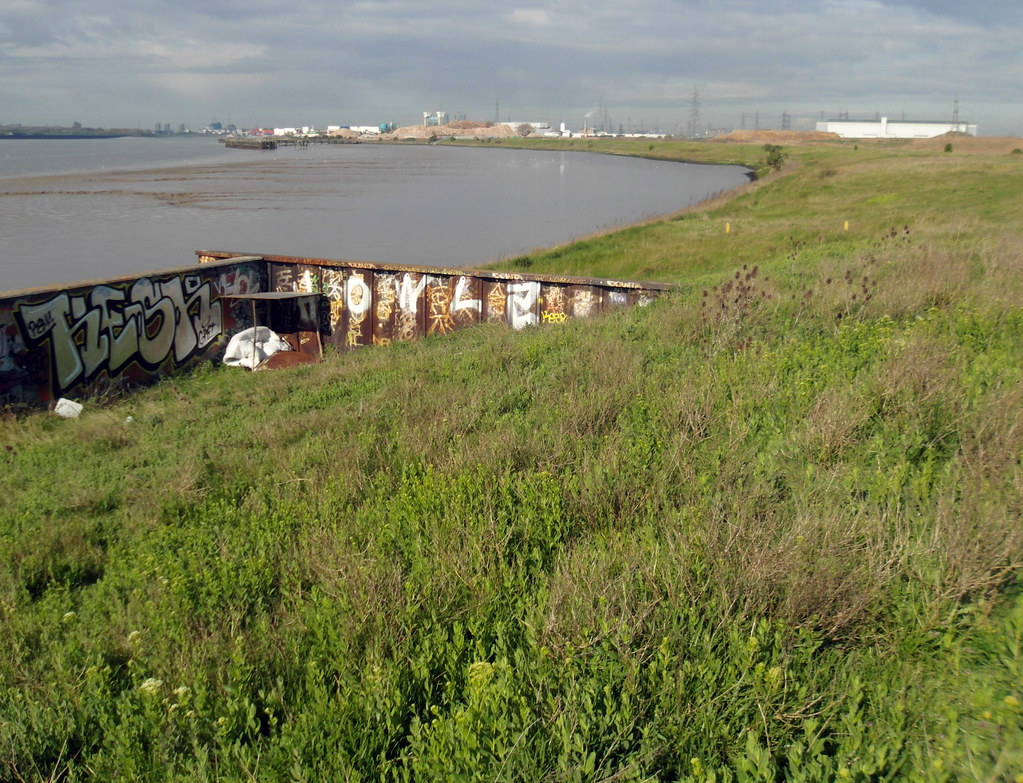 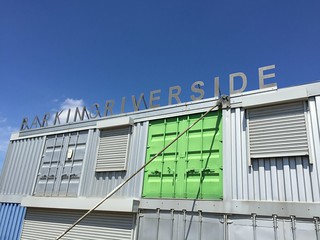 Your experience of chairing meetings?
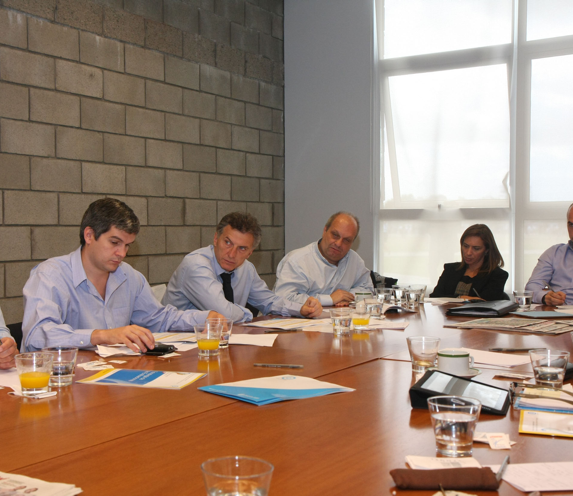 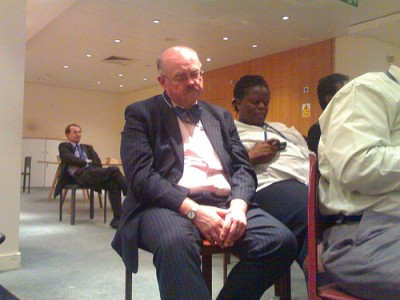 Losing the will to live?
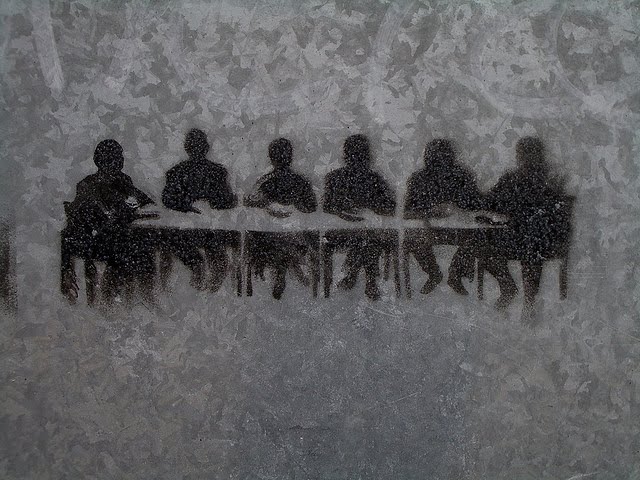 10
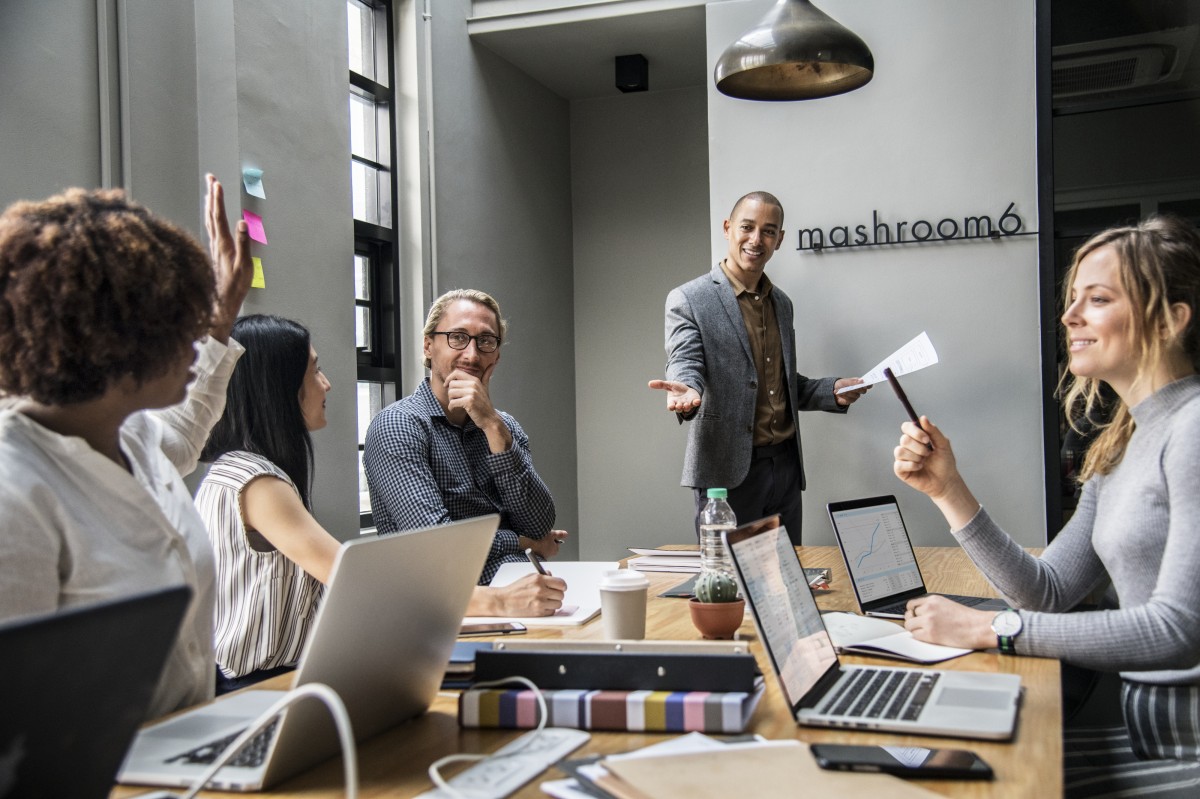 Engaged and inspired?
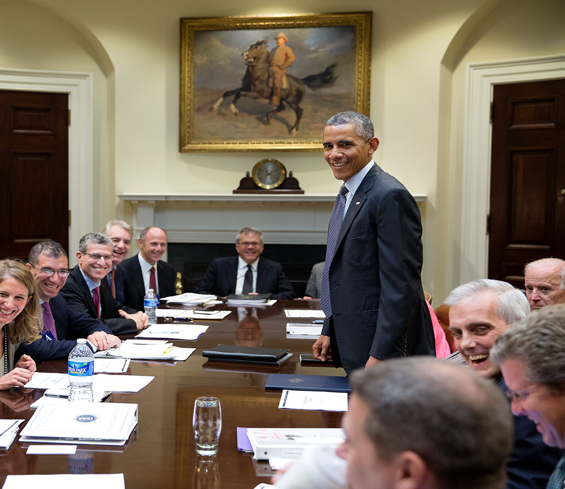 LGA - why is a good Chair important?
12
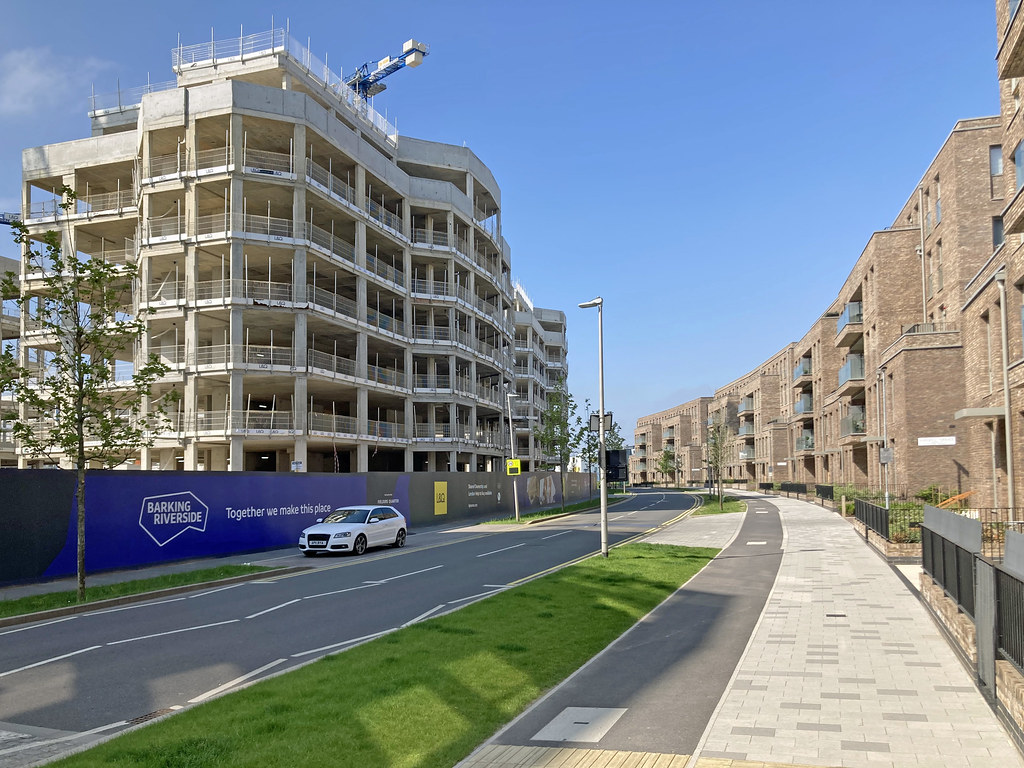 What do you think is the biggest challenge to being an effective Chair of a meeting?
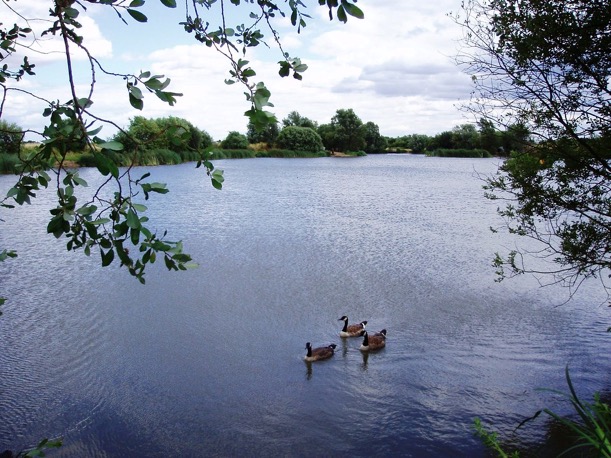 13
The Legal Framework for Meetings
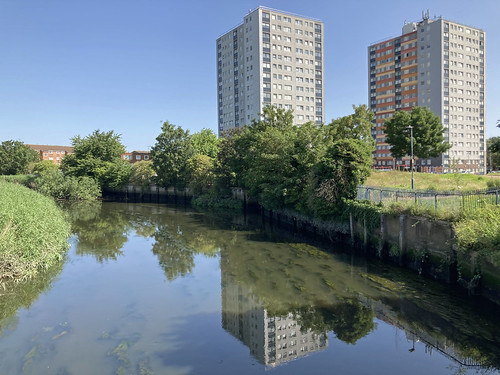 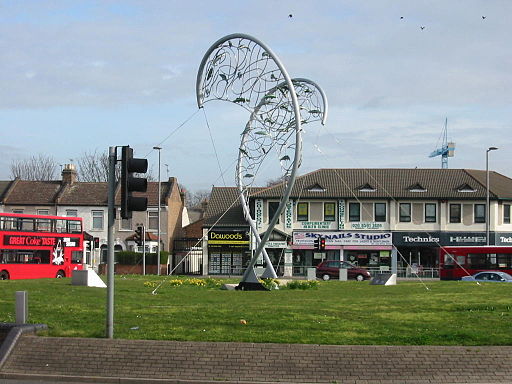 Legal framework
15
Key aspects for a Chair to understand
16
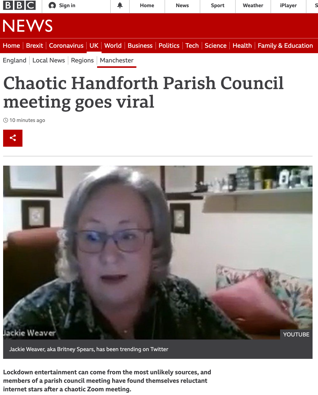 17
Rules of debate
18
Amendments to motions
19
Key powers of a Chair
Has a second or casting vote to decide tied votes
Can add urgent items to the agenda of a meeting 
Can make a final ruling on points of order and personal explanations
Can make a ruling on closure motions
Power to deal with disorderly conduct
20
Conduct at meetings
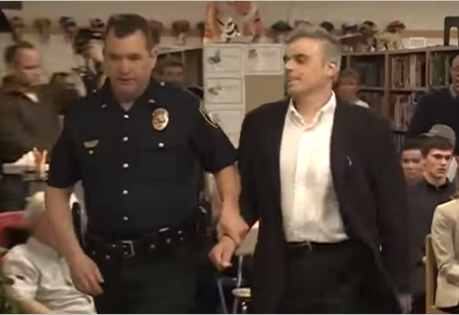 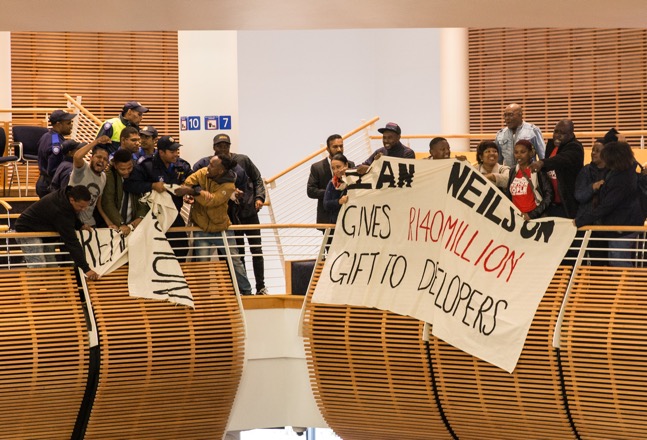 21
Conduct at meetings
22
Keeping Order
23
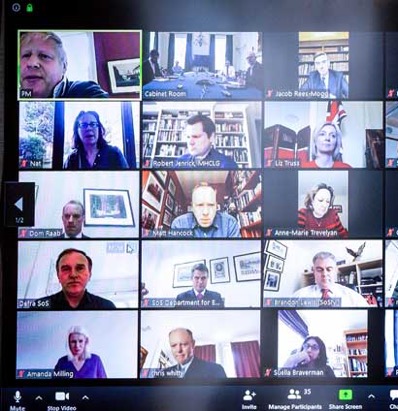 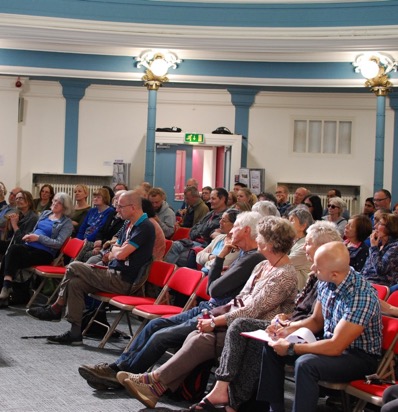 Different types of  meetings
24
Different chairing roles
25
Different approaches at different meetings
26
The Assembly
27
The Executive
28
Statutory Guidance on Overview and Scrutiny - the Chair’s Role
Quasi-judicial meetings
Decisions being made about people’s lives and livelihoods – high stakes
Ensure appropriate participation 
High potential for challenge so adhere to procedures
Watch declarations of interest and issues of bias or predetermination
Take officer advice
Be absolutely clear on decisions made and the reasons
30
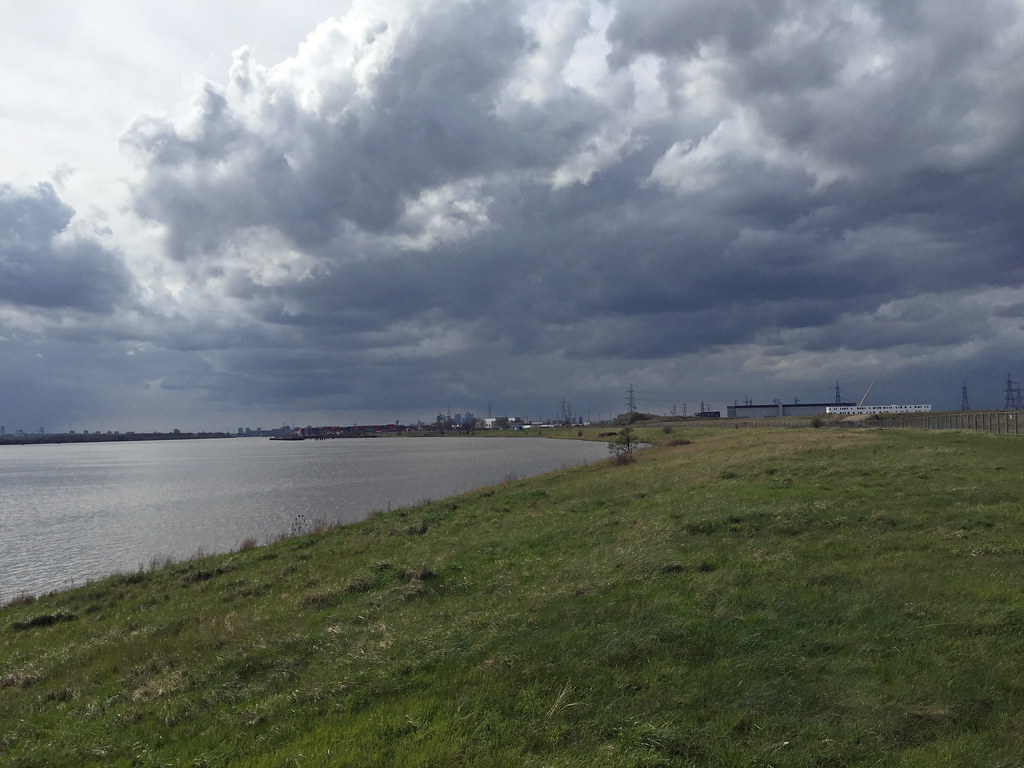 Skills and approaches needed to be an effective Chair
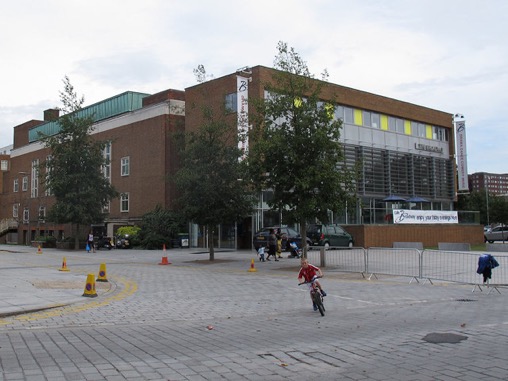 A useful and practical resource tool for all councillors
LGA – top tips for effective Chairs
33
Tips for leading a meeting effectively –The Leadership Lab
34
Facilitating and questioning skills as a Chair
35
Choosing the right question
Closed questions
Single word (or very short) answers
Good for checking out your understanding, concluding a discussion
Don’t use too early – can kill the conversation 

Open questions
What, why, how, tell me, describe……
Good for developing a conversation, finding out more details and finding out views
36
Useful questions to use
You sound as if ……….
I get the feeling that ……
Are you saying that …………..
Can you tell me more about ……..
Imagine if …………….
How else could ………
How does that compare with ……
What would it take to ……….
37
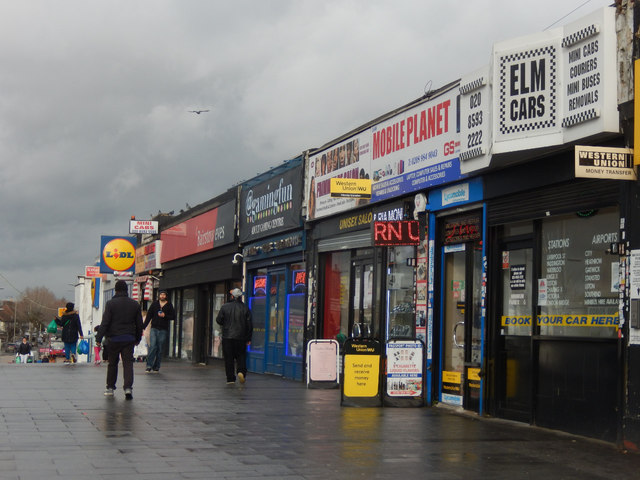 Good to avoid saying!
With the greatest respect…..
I’m not being funny but……
Don’t take it personally……
I’m not having a go at you but…….
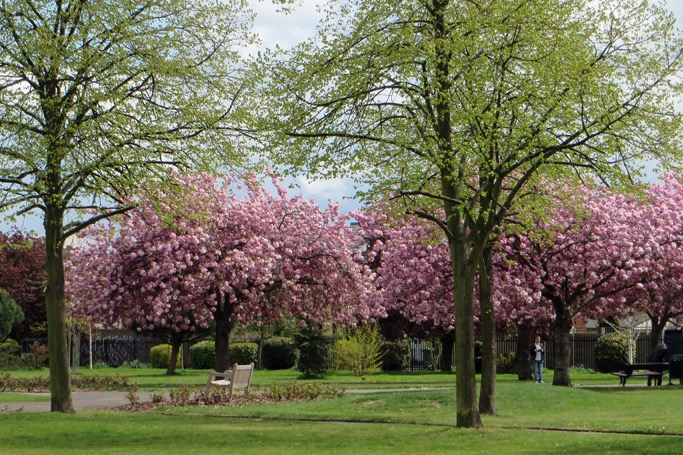 38
Practicalities
Before the meeting
40
At the meeting
41
After the meeting
42
Handling people in meetings
43
People in meetings
44
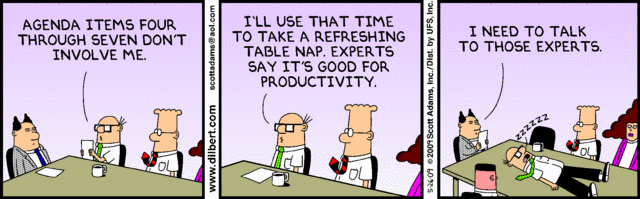 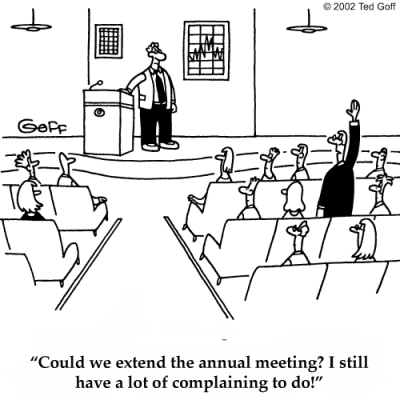 46
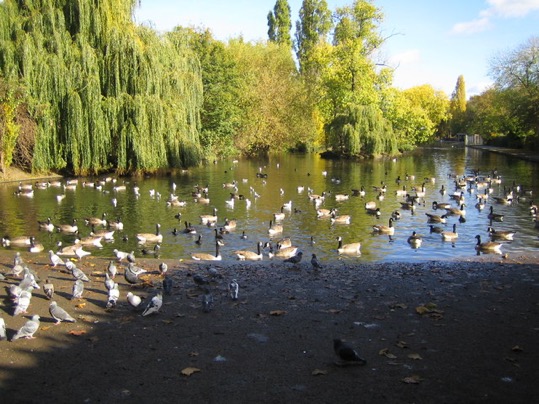 Mini scenarios – what would you do?!
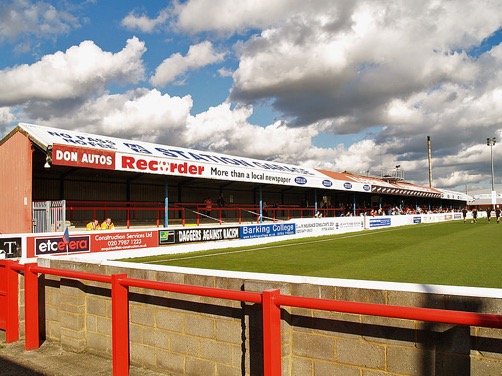 48
You chair a meeting where a number of the members tend to hog the proceedings. They are experienced members who are very confident and make a good contribution so you don’t want to discourage them. 

But you have noticed that other, newer, members of the meeting don’t speak up and seem happy to let the others do the work.

What would you do in your role as Chair?
49
You are at a pre-agenda meeting for a meeting. The planned agenda for the next meeting contains 10 items, a number of which are substantive and contentious issues. One of the other members is also insisting that officers prepare an urgent report on an issue which has just arisen and add this to the agenda.

You are really concerned that (1) the agenda is unmanageable and (2) officers will not be able to produce a high quality report on the urgent matter in the time available.

How would you handle this?
50
51
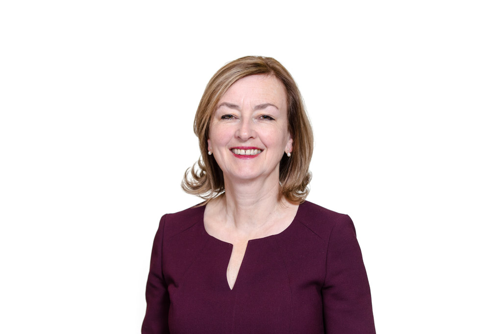 Questions and close
52